Федеральное государственное бюджетное образовательное учреждение
высшего образования «Красноярский государственный медицинский
университет имени профессора В.Ф. Войно-Ясенецкого»
Министерства здравоохранения Российской Федерации
Фармацевтический колледж
КУРСОВАЯ РАБОТА
Тема: Санитарный режим аптечных организаций

по специальности 33.02.01 Фармация

ПМ.03 Организация деятельности структурных подразделений аптеки и руководство аптечной организацией при отсутствии специалиста с высшим образованием

МДК. 03.01. Организация деятельности аптеки и ее структурных подразделений

Выполнил: студент 3 курса, 303 группы  Л.А. Наумова		
Руководитель Е. Н. Казакова
			

Красноярск 2021
Цель и задачи
Цель исследования: изучение санитарных требований, предъявляемых к аптечным организациям в Российской Федерации.
Задачи:
Исследовать санитарный режим аптечных организаций.
Изучить нормативные документы, регламентирующие санитарный режим аптечных организаций.
Изучить санитарно-эпидемиологические требования при предоставлении услуг аптечными организациями.
Рассмотреть личную гигиену персонала аптеки и правила поведения во время работы.
Рассмотреть одежду персонала аптечной организации.
Охарактеризовать порядок подготовки персонала к работе.
Объект и предмет исследования
Определяется объект исследования: санитарный режим аптечных организаций.
Определяется предмет исследования: нормативные документы Российской Федерации, регламентирующие санитарный режим аптечных организаций.
Постановление Главного государственного санитарного врача РФ от 24 декабря 2020 г. N 44 "Об утверждении санитарных правил СП 2.1.3678-20 Санитарно-эпидемиологические требования при предоставлении услуг аптечными организациями
Высота потолков производственных помещений не менее 2,4 метра.
Аптека должна размещаться в изолированном блоке помещений.
В шлюзе асептического блока должны быть условия для надевания стерильной спецодежды и гигиенической обработки рук.
Помещения аптек должны иметь естественное и искусственное освещение
Помещения аптек оборудуются общеобменной вентиляцией с естественным или механическим побуждением.
Поверхности мебели и оборудования должны быть устойчивы к воздействию моющих и дезинфицирующих средств.
Хранение верхней одежды и обуви работников осуществляется отдельно от спецодежды.
Смена санитарной одежды должна производиться по мере загрязнения, но не реже 1 раза в неделю. 
Должна быть организована административно бытовая зона для приема пищи и хранения личных вещей работников.
Инструкция по выполнению требований личной гигиены сотрудников ИОТ-002-2001
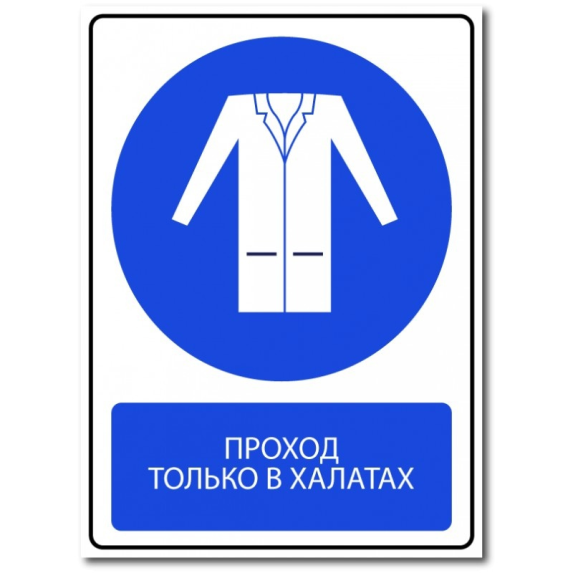 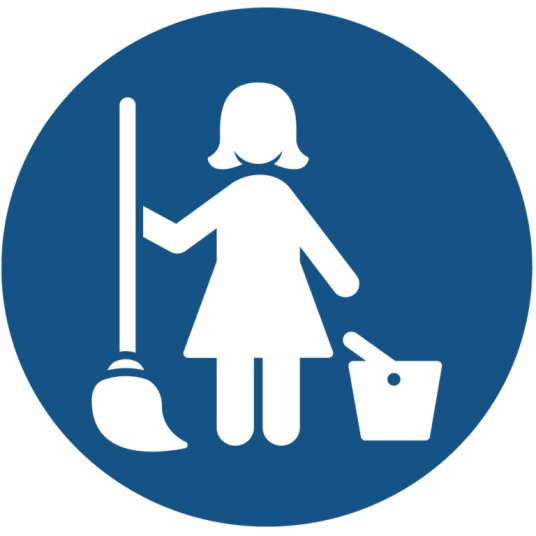 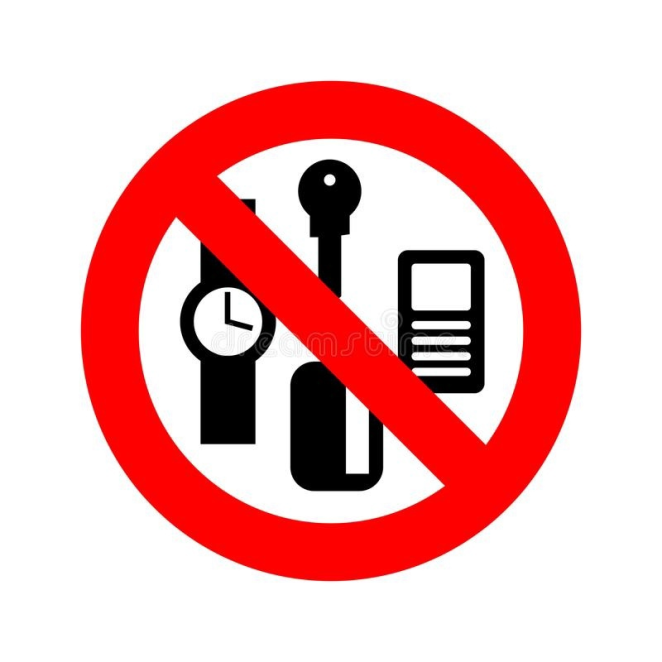 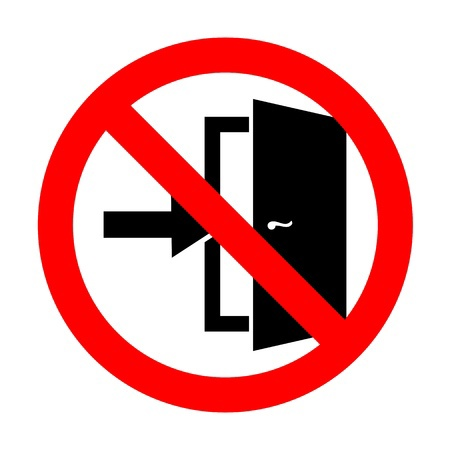 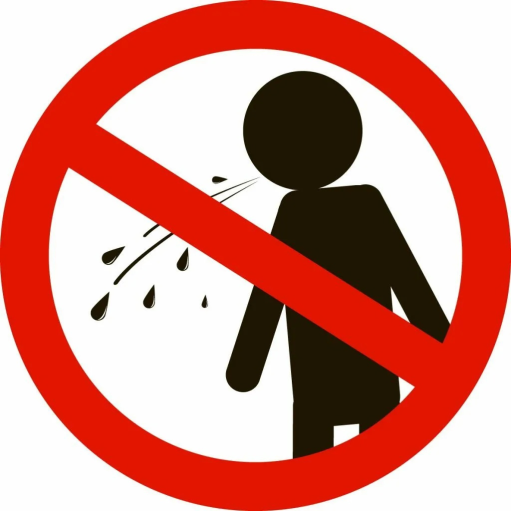 Нормативные документы, регламентирующие санитарный режим аптечных организаций
Постановление Главного государственного санитарного врача РФ от 24 декабря 2020 г. N 44 "Об утверждении санитарных правил СП 2.1.3678-20 "Санитарно-эпидемиологические требования к эксплуатации помещений, зданий, сооружений, оборудования и транспорта, а также условиям деятельности хозяйствующих субъектов, осуществляющих продажу товаров, выполнение работ или оказание услуг".
Приказ Минздрава России от 31.08.2016 N 647н "Об утверждении Правил надлежащей аптечной практики лекарственных препаратов для медицинского применения".
Федеральный закон «О санитарно-эпидемиологическом благополучии населения» № 52-ФЗ от 30.03.99
Методические Указания  64-09-001-2002 Производство лекарственных средств. Персонал фармацевтических предприятий. Основные положения.
Приказ Минздрава России от 31.08.2016 N 647н "Об утверждении Правил надлежащей аптечной практики лекарственных препаратов для медицинского применения"
Помещения и оборудование необходимо располагать, оснащать и эксплуатировать таким образом, чтобы они соответствовали выполняемым функциям. Их планировочное решение и конструкция должны сводить к минимизации риск ошибок и обеспечивать возможность эффективной очистки и обслуживания в целях исключения накопления пыли или грязи и любых факторов, способных оказать неблагоприятное воздействие на качество товаров аптечного ассортимента.
Площадь помещений, используемых субъектом розничной торговли, должна быть разделена на зоны, предназначенные для выполнения следующих функций:
1
2
3
Личная гигиена персонала
На предприятии должна быть разработана подробная письменная программа проведения санитарно-гигиенических мероприятий, включающая правила соблюдения персоналом личной гигиены, гигиены труда и ношения технологической одежды, а также инструкции (процедуры) по подготовке к работе производственных помещений, оборудования, персонала, технологической одежды и оценки качества их подготовки. Она может включать в себя требования к проведению мониторинга окружающей среды или быть частью программы его проведения.
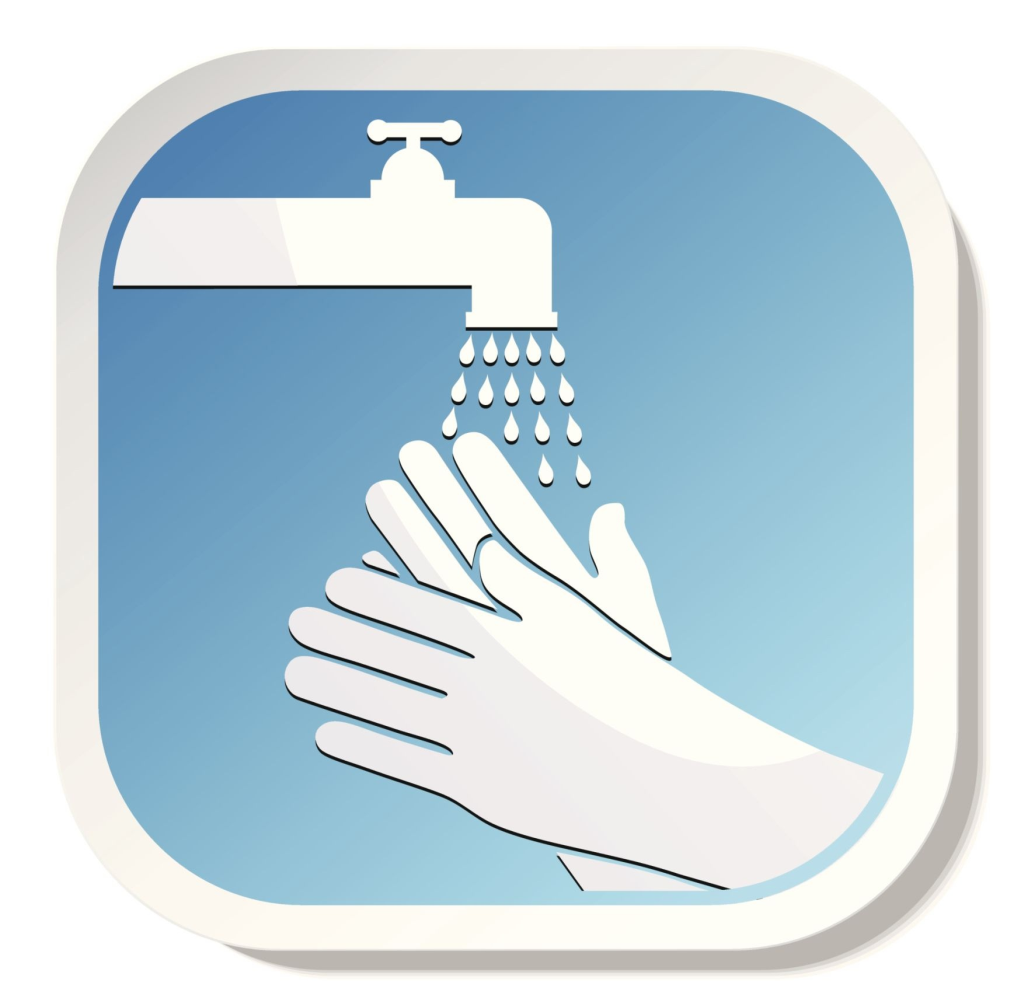 Правила поведения во время работы
При работе в производственных помещениях (зонах) класса чистоты А персонал должен знать направление создаваемого ламинарного потока стерильного воздуха и не располагаться между источником воздушного потока и рабочей зоной во избежание изменения направления потока воздуха.
Нельзя наклоняться над продуктом или емкостями, особенно открытыми. Нельзя прикасаться руками к исходному сырью, вспомогательным материалам, материалам первичной упаковки, полупродуктам, а также к некоторым частям оборудования, если это не предусмотрено действующей технологической документацией.
Правила поведения во время работы
Перемещения персонала внутри производственных помещений должны осуществляться в определенном порядке в зависимости от характера выполняемых производственных операций. Запрещается хаотическое бесцельное хождение по помещениям во время работы или использование одних помещений для прохода в другие.
Персонал должен сообщать обо всех нарушениях, а также неблагоприятных изменениях санитарно-гигиенического режима или условиях окружающей среды своему руководителю.
Одежда персонала
Одежда персонала фармацевтических предприятий подразделяется на переходную, технологическую и нижнее белье. В комплект одежды входят также дополнительные принадлежности, а именно:
Порядок подготовки персонала к работе
Снять верхнюю одежду и обувь;
Надеть переходную одежду и сменную обувь;
Снять переходную одежду сменную обувь и личные вещи;
Принять душ при необходимости, надеть индивидуальные тапочки и вымыть руки;
Надеть технологичную одежду и обувь, а также обработать руки дезинфицирующим средством
Одежду следует надевать осторожно, чтобы она не касалась пола, стен и других предметов. Все детали комплекта технологической одежды должны надеваться сверху вниз, заправляя верхнюю часть под нижнюю.
Заключение
В данной курсовой работе были исследованы нормативные документы, регламентирующие и рассматривающие санитарный режим. Санитарный режим является одним из главных факторов в работе аптечных организациях. Помещения и оборудования должны своевременно убираться, обрабатываться дезинфицирующими средствами в соответствии с приказом. Сотрудники аптека должны соблюдать правила личной гигиены, носить санитарную одежду, мыть и дезинфицировать аптечную посуду, укупорочный материал, вспомогательные материалы.
Данные мероприятия по соблюдению санитарного режима позволят значительно повысить эффективность деятельности аптечной организации.
Спасибо за внимание!